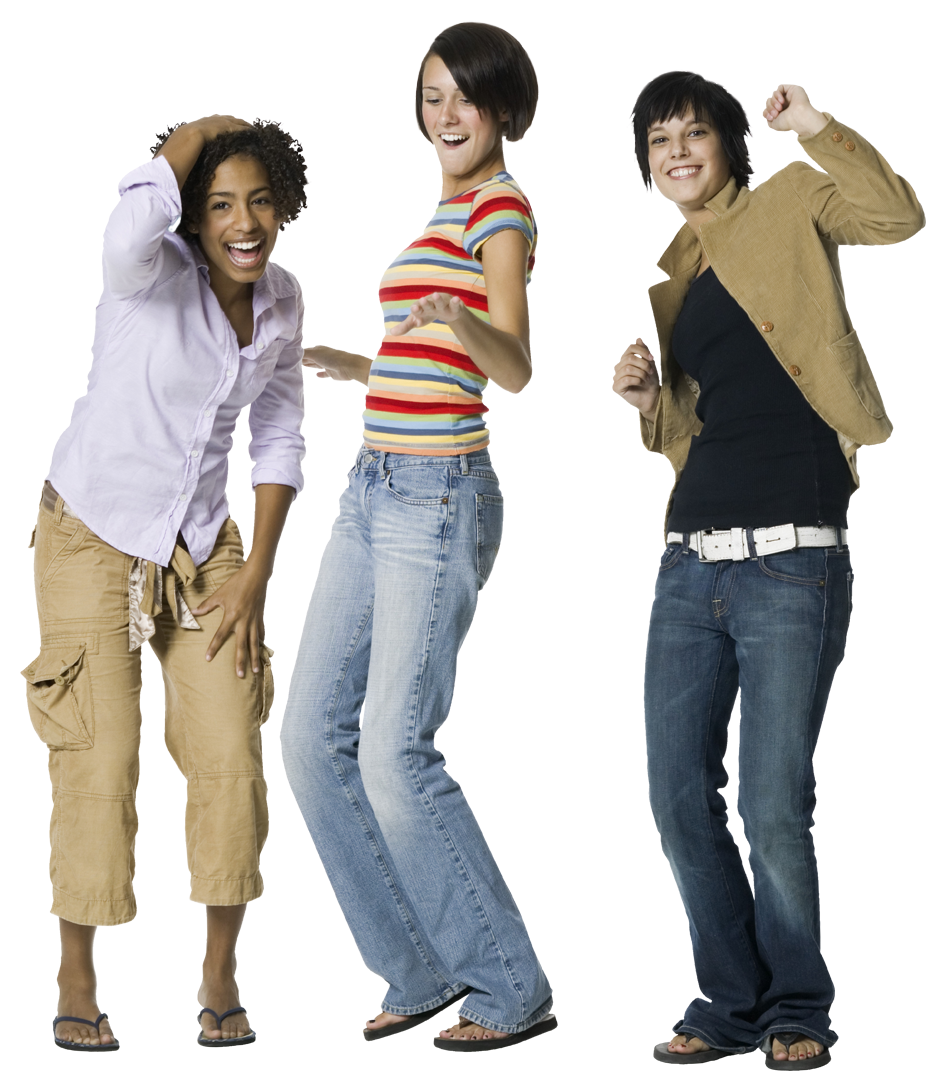 Tatiana Taratynova 
AELG Program Montgomery College
March 5, 2016
Games for your ESL class. It is silly but it works!
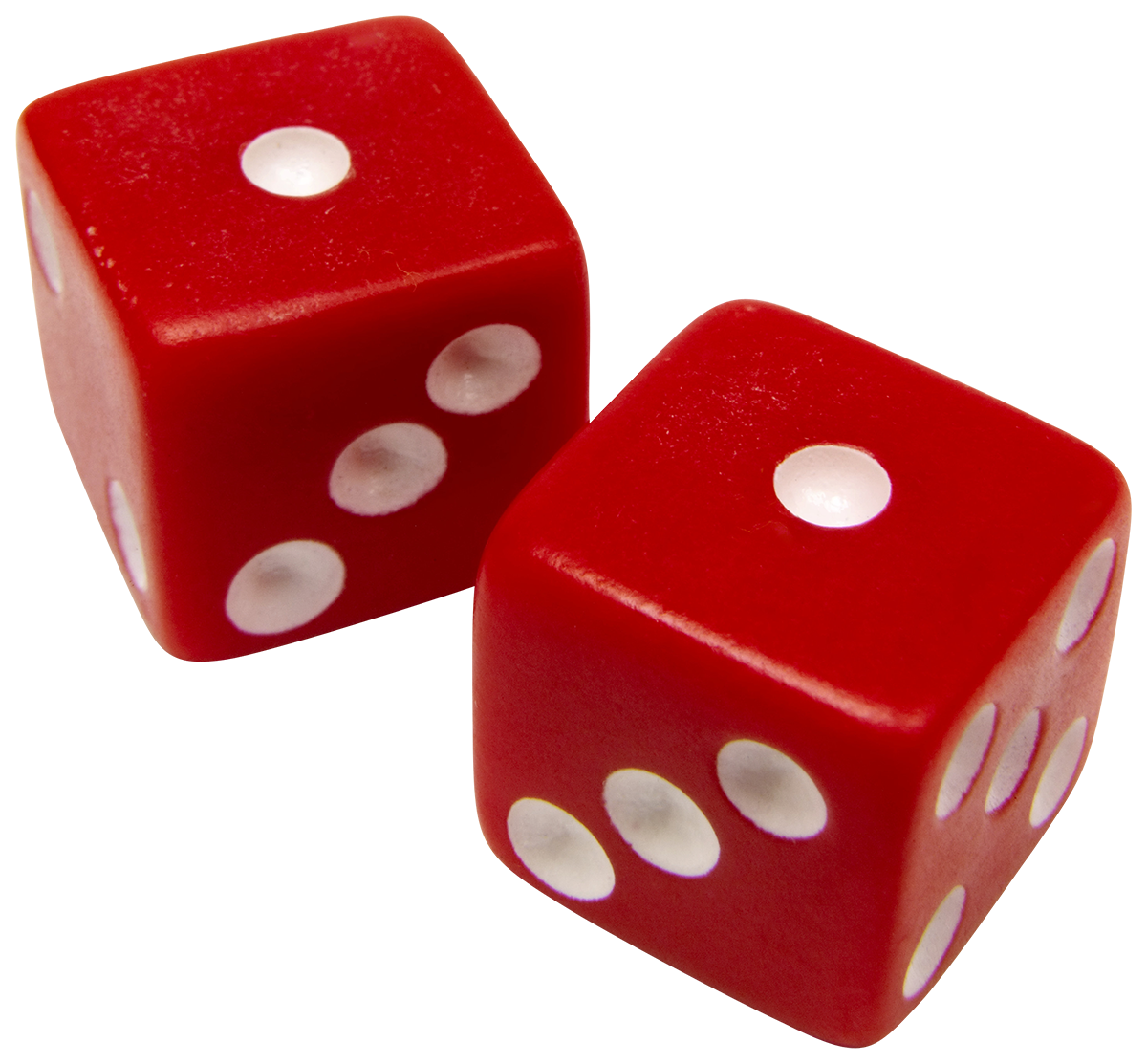 Why games?
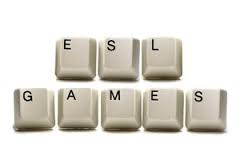 Fun ( Who is yawning now)?
Real-life simulations
Peer support – ask a friend for help
Student-centered learning
Task-based learning
Consolidate vocab and grammar structures
Game is..
`Game' to mean an activity which is entertaining and engaging, often challenging, and an activity in which the learners play and usually interact with others. A testing question might be: `Would the learners be happy to do this activity in their own language?’

Andrew Wright. Games for Language Learning (Cambridge Handbooks for Language Teachers) (Kindle Locations 143-144). Kindle Edition.
Language Learning  is Hard Work
One must make an effort to understand, to repeat accurately, to adapt and to use newly understood language in conversation and in written composition. Effort is required at every moment and must be maintained over a long period of time. Games help and encourage many learners to sustain their interest and work.

Andrew Wright. Games for Language Learning (Cambridge Handbooks for Language Teachers) (Kindle Locations 149-150). Kindle Edition.
Positive Emotions
Games involve the emotions, and the meaning of the language is thus more vividly experienced. It is, for this reason, probably better absorbed than learning based on mechanical drills
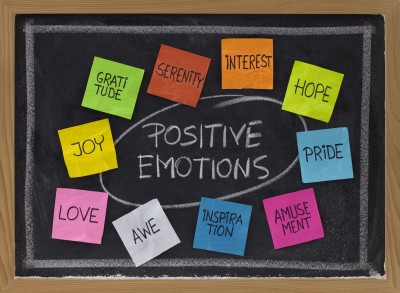 Basics
Make sure students are comfortable  with the game and adjust accordingly ( culture,  speed, topic)
Game should correspond to the lesson plan ( vocab/grammar/ listening)
Easy instructions
 Set time limit ( 5 minutes)
Games can be a reward + unexpected ( to break the routine)
Games are  good for students
Vocabulary
Grammar
Oral Comprehension
Writing 
Listening
Game are good for teachers
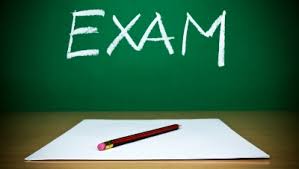 Indicate if student know the material
Show student’s comfort level with the language use
Reinforce accuracy and fluency
Linguists say..
Celce-Murcia and Macintosh (1979), state that in games, language-use takes precedence over language-practice, and games bring the student closer to the real-world situation through its task-oriented characteristics.
Learning  Styles
Willing (1985, cited in Nunan 1988, 93) found four different learner types :
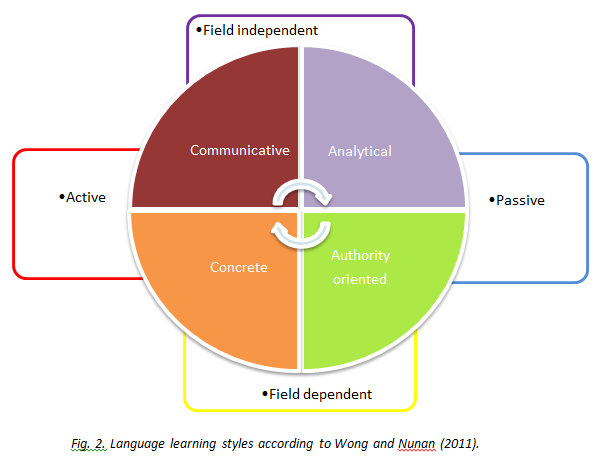 Concrete Learners
Concrete learners: These learners preferred learning by games, pictures, films and video, talking in pairs, learning through the use of cassettes, and going on excursions.
Analytical learners
: 

These learners liked studying grammar, studying English books, studying alone, finding their own mistakes, having problems to work on, learning through reading newspapers. 






.
Communicative learners:
This group liked to learn by observing and listening  to L1 speakers, talking to friends in English, watching TV in English, using English in shops, and so on, learning English words by hearing them and learning by conversations.
Authority-oriented learners
Authority-oriented learners: 

These students liked the teacher to explain everything, writing everything in a notebook, having their own textbook, learning to read, studying grammar, and learning English words by seeing them
Good Language Learner
Tolerance of ambiguity
Creative and experiment with the language
Let the context help them in compression
Learn to make intelligible guesses
Learn “chunks of languages” as “ wholes”
Learn production techniques ( keep the conversation going)
Learn different styles of speech

Rubin, J. (1975). "What the "Good Language Learner" Can Teach Us". TESOL Quarterly 9 (1): 41–51. doi:10.2307/3586011
Data on games
Stapleton, P. (2013). Using conference submission data to uncover broad trends in language teaching: A case study of one conference over 30 years. Language Teaching Research, 17(2), 144-163. doi:10.1177/1362168812460808
Data
Data ( 2010)
Most cited
Games
Tech Games
Cell Phones can be friends!
http://quick.as/nyyt7b

https://getkahoot.com/


Advice: Make sure everyone has a cell phone + provide an additional device
Games with Prep
Hadfield, J. (1980). Beginner communication games
Hadfield, J. ( 1997) Intermediate communication games
http://www.amazon.com/Jill-Hadfield/e/B0034OMA7K/ref=sr_ntt_srch_lnk_1?qid=1456421899&sr=8-1
Easy- No prepSpeed Dating
any topic for drills ( greetings, time, schedule), likes/dislikes , etc.
1-2 minutes per drill  or per “ date”
 Visuals  ( textbook  or  white board for beginners) 
Multiple opportunities to use “ structure” or “vocab”
Advantages:  everyone is involved
Culture: Make sure Ss are comfortable
Stand in Line
Language Interacting with others using minimal language
 Preparation: None
 Names in alphabetical order
 Date of birth 
 Favorite month
 Zodiac sign 
 Favorite times of the day
Speed dating
Speed Dating Questions
What's your name?
 Where do you live? 
What's your job?
Do you have children? 
What's your hobby? What's your favorite food/music?
What would you if you won a lottery?
Guess the word
Two rows of students, students stand back to the board
Teacher writes a word and the group that sees the board explains the word
Consolidates vocab, enriches speaking techniques
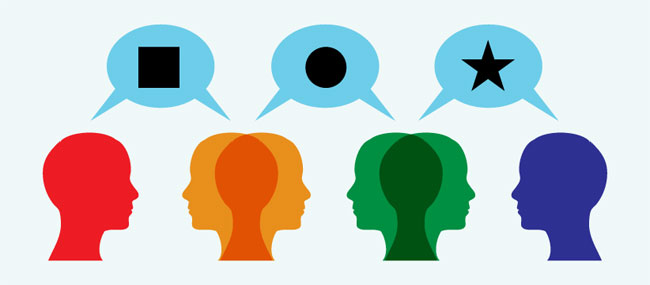 Chinese whispers
Active word from the lesson
Two teams compete – who writes the word faster and more accurate
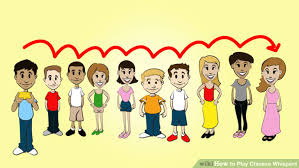 Memory- Standing up
Topic:  Clothes and Colors
Who is wearing blue? 
Who is wearing jeans?
Who is wearing a red sweater?

 Student take a step forward and step back to their line. At the end of the game, ask to name Ss to point at each other
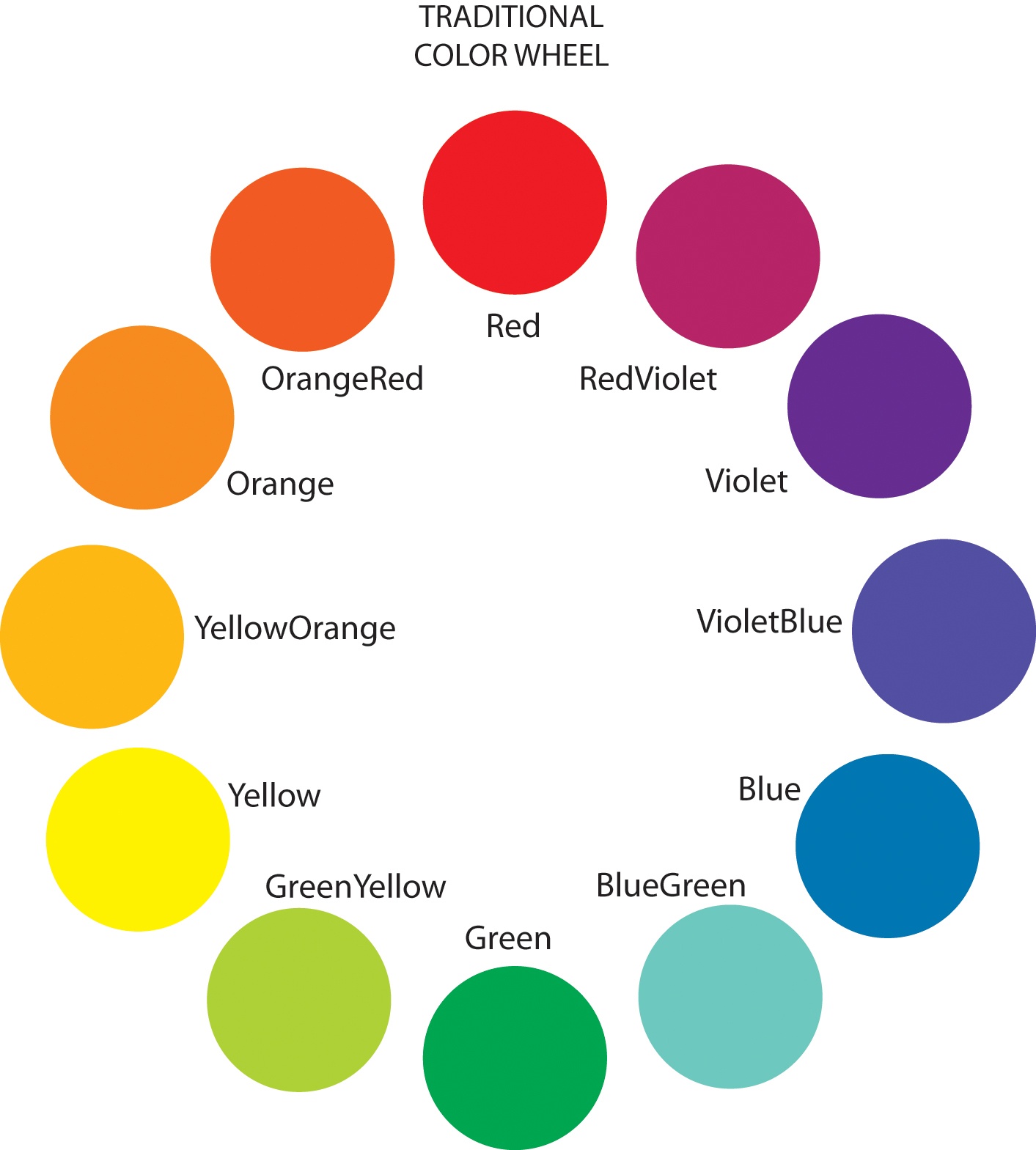 Colors
https://en.wikipedia.org/wiki/Lists_of_colors
Magenta calls  Beige
Can use colors ( blue CALLS black) or names/ job titles
Consolidates  3rd person singular in Present Simple
Can practice a different tense and verb ( Present Progressive, Present Perfect, Past Simple)

Can be modified – instead of colors can use active vocab from your lesson ( Money, Clothes, Food, etc.)
Board racing game
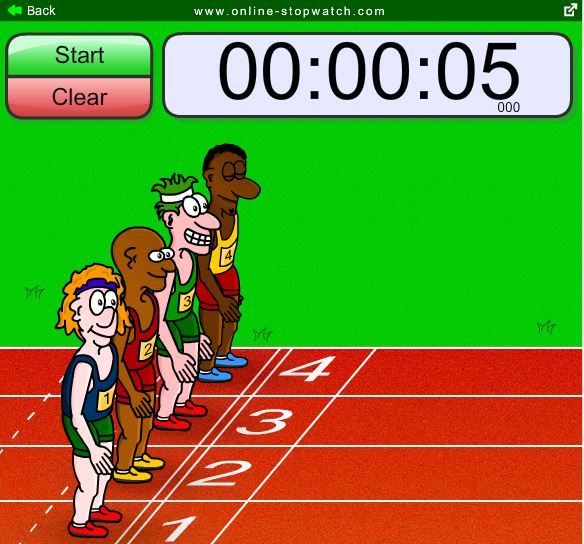 Students can edit each other’s work
Teams ( up to four)
Irregular verbs 
Adjectives
Numbers 

Reward: Points, Stickers, Candy
Newspaper bashing
Divide students into groups  ( 5-6 students)
Drill active vocab + 
Choose a topic ( food)
Limit it to a narrower field ( Breakfast food)
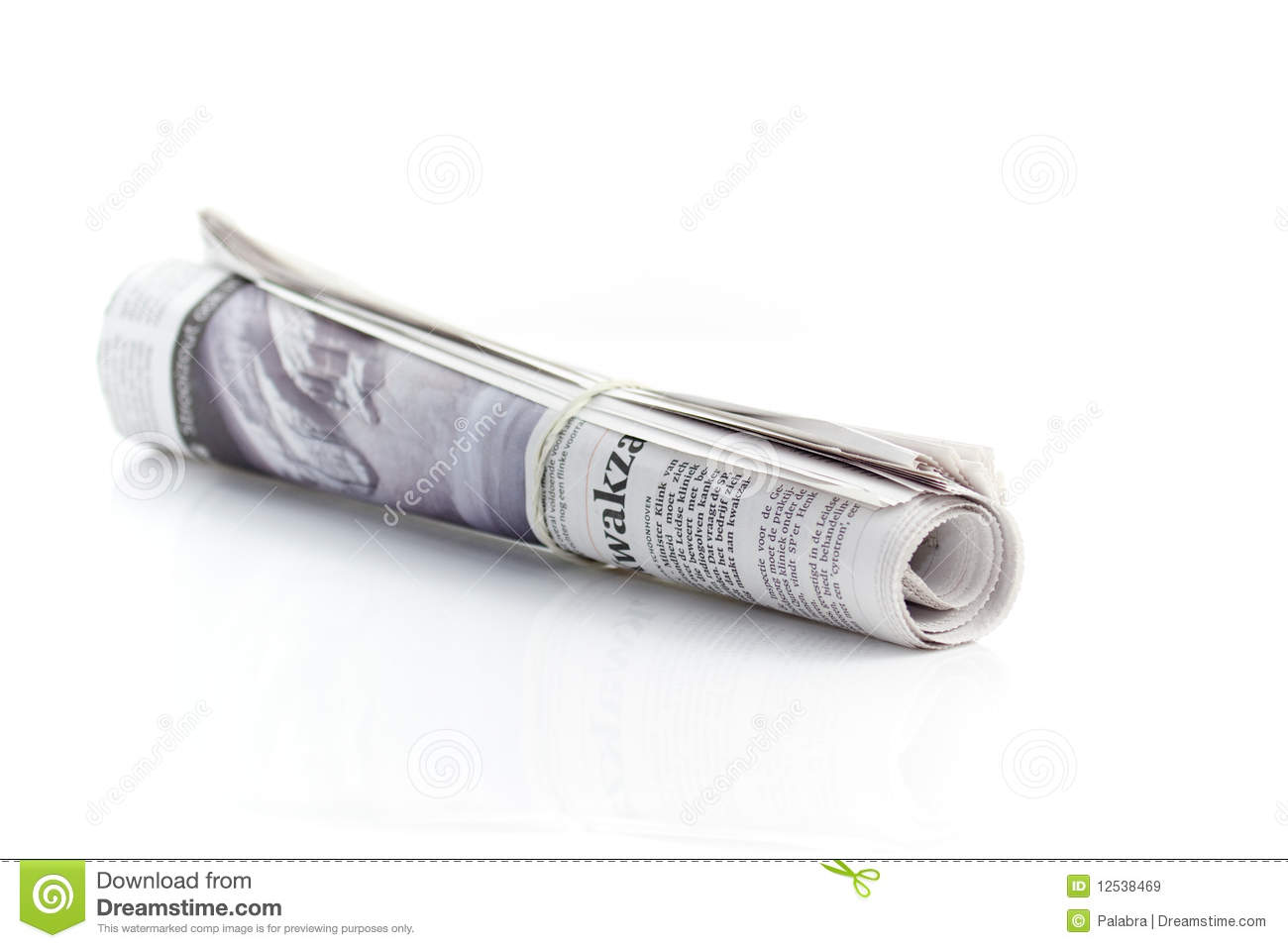 Newspaper bashing 2
Pick a topic ( Regular- Irregular Verbs)
Students take turns in  bashing the correct  notion
Group scores
Books with games
Rinvolucri, M., & Davis, P. (1995). More grammar games: Cognitive, affective, and movement activities for EFL students. Cambridge: Cambridge University Press.
Ur, P., & Thornbury, S. (2012). Vocabulary activities. Cambridge: Cambridge University Press.
Hadfield, J. (1980). Beginner communication games.
Wright, A., Betteridge, D., & Buckby, M. (1984). Games for language learning. Cambridge: Cambridge University Press.
References
Celce-Murcia, M., & Macintosh, L. (1979). Teaching English as a second or foreign language, 241-257. Rowley, Ma.: Newbury House. 
Ellis, R. (2008). The study of second language acquisition. Oxford: Oxford University Press.
Long, M, Ritchie, W. C., & Bhatia, T. K. (1996). Handbook of second language acquisition. San Diego: Academic Press.
Rubin, J. (1975). "What the "Good Language Learner" Can Teach Us". TESOL Quarterly 9 (1): 41–51. doi:10.2307/3586011